FLUKA manuals and Basic Input
FLUKA Beginner’s Course
The FLUKA Manual
in continuous development (as the program)!
More a User Guide than a Reference Manual
(only a short summary about physics)
FM.pdf
update of the published CERN yellow report
Table of Contents, cross-references and citations are active links
analytical index at the end
ASCII
fluka2011.manual (figures obviously missing)
a practical interface (with summary and search) is available inside FLAIR or alone (/usr/local/bin/fm installed with FLAIR)
an equivalent HTML version is available on the FLUKA website
2
The FLUKA Manual
A summary description of FLUKA
Brief description about FLUKA and its capabilities, the implemented physics modules, installation, beginner’s manual...

User’s guide
available particles and default materials;
detailed description of input options;
combinatorial geometry;
low-energy neutrons library;
how to write/compile/link user routines;
...and much more!


REMEMBER!
The very first ally when puzzled!
	...and the very best friend of a beginner user!
3
The FLUKA input file
Command:
      One keyword, 6 floating point numbers, one string
       Example:

*...+....1....+....2....+....3....+....4....+....5....+....6....+....7....+...
BEAM          1.E+04       0.0       0.0       0.0       0.0       0.0PROTON
*keyword    momentum mom.spread  diverg.   X-width   Y-width   weight particle
*            WHAT(1)   WHAT(2)   WHAT(3)   WHAT(4)   WHAT(5)   WHAT(6)  SDUM
    
We refer to commands also as: cards, options, directives, definitions
Command keywords must be in uppercase, numbers must have the decimal point
Commands can be issued in fixed or free format
Some commands require more than one “card“
Some commands might be followed by one or more lines of text
Generally, with few exceptions, the order of commands is irrelevant
Most commands can be issued several times, adding to or overriding (partially or totally)  previous directives
A line with a * character in column 1 is treated as a comment
Text after an exclamation mark (!) is ignored
Nearly always there are default values for WHAT() values!
Many difficulties in building the input file are managed by FLAIR
4
Fixed vs free format [1/2]
Fixed format:
*...+....1....+....2....+....3....+....4....+....5....+....6....+....7....+...
BEAM          1.E+04   0.0D+00       0.0       0.0       0.0       0.0PROTON
*keyword    momentum mom.spread  diverg.   X-width   Y-width   weight particle
*            WHAT(1)   WHAT(2)   WHAT(3)   WHAT(4)   WHAT(5)   WHAT(6)  SDUM
The “traditional“ FLUKA format is (A8, 2X, 6E10.0, A8)
Numbers: 10 digits at most can be used!
All WHAT fields are in floating point format, even if they represent integers
They must always be written with the decimal point
If a number is in exponential notation (e.g. 1.234E+5), it must be aligned to the right of its field
The double precision format (e.g. 1.234D+5) is allowed 
Numerical fields, if left blank, are read as 0.0. In most cases (not all!) such values are ignored and the corresponding default values are used
Blank lines are allowed, but NOT in the geometry declaration;
All the worries about alignment are now managed by the FLAIR graphical interface
5
Fixed vs free format [2/2]
Free format:

Free format can be made locally available issuing option FREE (without any parameter), until the option FIXED restores the fixed format; the opposite can be done either
Option GLOBAL provides free format also for the geometry input
In free format input, the different fields are separated by blanks and/or separators (usually commas). All fields must be present or at least represented by two successive separators
Character fields (command name, SDUM) must be input without quotes
*...+....1....+....2....+....3....+....4....+....5....+....6....+....7....+...
BEAM , 1.234567890E+04 , 0.0 , 0.0 , 0.0 , 0.0 , 0.0 , PROTON
*
*keyword    momentum mom.spread  diverg.   X-width   Y-width   weight particle
*            WHAT(1)   WHAT(2)   WHAT(3)   WHAT(4)   WHAT(5)   WHAT(6)  SDUM
Temporarily switching to FREE format is particularly helpful
when more than 10 digits are required for precision reasons !!!
6
Names instead of numbers
FLUKA also allows to use keywords (names) - 8 characters maximum length - instead of numbers inside FLUKA commands
Examples later (for instance materials, or geometrical region, can be inserted using their name instead of numbers)
This helps the user, improving the readability of the input FLUKA file, and is again managed by the FLAIR graphical interface
7
Structure of the input file
General definitions

  Beam definition
  Materials: definition and assignment
  Random number initialization
  Start/Stop of simulation
   
Physics settings

  Defaults
   Physical processes
   Transport thresholds
   Low energy neutrons
   Induced radioactivity

Geometry (see dedicated lesson)

Output settings
 
  Estimators / scoring cards (see dedicated lesson)
8
General Definitions
9
Beam definition [1/2]
Input card:  BEAM

 defines several beam characteristics: type of particle, energy, divergence, profile and statistical weight
 
Example
*...+....1....+....2....+....3....+....4....+....5....+....6....+....7....+...
 BEAM             3.5 -0.082425      -1.7       0.0       0.0       0.0PROTON



 3.5 GeV/c [WHAT(1)] proton [SDUM] beam with weight 1 [WHAT(6)]
 Gaussian momentum distribution: 0.082425 GeV/c FWHM [WHAT(2)]
 Gaussian angular distribution: 1.7 mrad FWHM [WHAT(3)]
 no beam width along x (point-like source) [WHAT(4)]
 no beam width along y (point-like source) [WHAT(5)]
10
Beam definition [2/2]
Input card:  BEAMPOS

   defines the coordinates of the centre of the beam spot (i.e., the 
     point from which transport starts) and the beam direction
 
Example

*...+....1....+....2....+....3....+....4....+....5....+....6....+....7....+... BEAMPOS          0.0       0.0      -0.1       0.0       0.0       0.0

 x,y,z-coordinates:  (0.0, 0.0, -0.1) cm  [WHAT(1), WHAT(2), WHAT(3)] 
 direction cosine with respect to the x-axis: 0.0  [WHAT(4)]
 direction cosine with respect to the y-axis: 0.0  [WHAT(5)]
 WHAT(6) is not used!

  beam points to the positive z-direction starting at (0.,0.,-0.1)
NB: if [SDUM] = NEGATIVE the beam points to the negative z-direction
11
Special sources – 3D distributions
FLUKA allows the user to define some 3D spatial distributions of source particles through the BEAMPOS card:
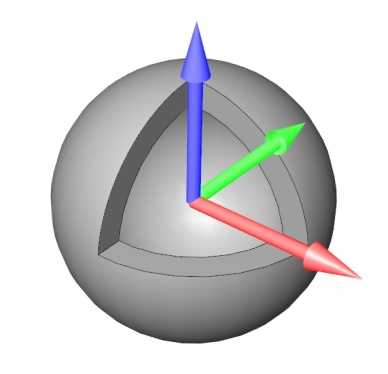 If  SDUM = SPHE-VOL:
defines a spatially extended source in a spherical shell

If  SDUM = CART-VOL:
defines a spatially extended source in a Cartesian shell 
with the sides parallel to the beam frame axes 

If SDUM = CYLI-VOL:
defines a spatially extended source in a cylindrical shell 
with the height parallel to the z-axis of the beam frame

If SDUM = FLOOD:
defines a source distribution on a spherical surface, such
As to produce a uniform and isotropic fluence within the sphere
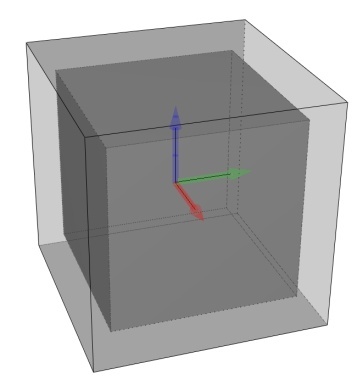 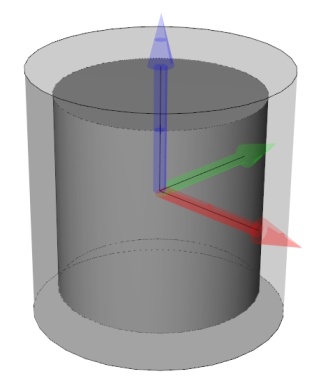 12
Special sources – pp collisions
Input card:  SPECSOUR

Example: LHC
7 TeV/c, full crossing angle of 285 mrad in yz-plane

Momentum vectors of colliding proton beams:  three possibilities
 
1)  If SDUM = PPSOURCE: 
SPECSOUR          0.    0.9975 6999.9999       0.0    0.9975-6999.9999PPSOURCE

  x, y, z-components of lab momentum for proton beam 1     [WHAT(1-3)] 
  x, y, z-components of lab momentum for proton beam 2     [WHAT(4-6)]

 2)  If SDUM = CROSSASY: (pp collisions defined via lab momenta and polar angles)
 
3)  If SDUM = CROSSSYM: (pp collisions defined via lab momentum and crossing angle)
beam 2
beam 1
z
285 mrad
y
For all these special cases of source distributions, please refer to the FLUKA manual!
13
Materials in FLUKA
FLUKA can handle elemental materials (in either single isotopic composition or in natural composition) and compounds (chemical molecules, alloys, mixtures…)
Each material is uniquely identified by an index/name
FLUKA is provided with a set of predefined materials, and the user can use/modify them as well as define their own ones

Basically:
MATERIAL	declaration of a material
COMPOUND	definition of a compound (a MATERIAL card is 			nevertheless needed for the declaration of the 			compound)
ASSIGNMA	material assignment to regions of geometry
14
Predefined materials
FLUKA is provided with a set of 25 predefined natural elements of most common use, e.g. Oxygen, Carbon, Iron… (check them out in the manual, Chap. 5)
The first two are of particular importance:
 BLCKHOLE (mat #1): material with infinite absorbance;
 VACUUM     (mat #2): material with no absorbance;

12 compound materials with the composition suggested by ICRU are predefined as well.

All the predefined materials can be used WITHOUT the need of explicit MATERIAL / COMPOUND cards

NB for ICRU materials: if the user defines a MATERIAL card with the same name as the predefined ones IT WILL OVERRIDE THE PREDEFINED.
15
Material and compound definition [1/2]
Input card:  MATERIAL
 Single-element  material definition
Alternate material to use for dE/dx
massnumber
(A)
atomic 
weight
density
(g/cm3)
material
number
atomic number Z
name
*...+....1....+....2....+....3....+....4....+....5....+....6....+....7....+...
MATERIAL        24.0   51.9961      7.18      26.0        0.0       0.0CHROMIUM
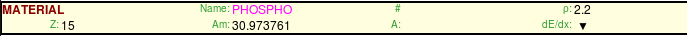 Notes:
if r<0.01: gas at atmospheric pressure
Atomic Weight: it is calculated by the code using the internal databaseit’s better to leave it empty
Material number: use it ONLY if you want to override a predefined one
Mass Number: to define specific ISOTOPES	Do not confuse with the Atomic weight
Choose a name corresponding to the LOW-ENERGY neutron databaseSection 10.4 in the manual
16
Material and compound definition [2/2]
Input cards:  MATERIAL + COMPOUND

Compound  material definition

Example
material 
number
name
density (g/cm3)
MATERIAL                             8.0      27.0                    SLSTEEL        

*...+....1....+....2....+....3....+....4....+....5....+....6....+....7....+...

COMPOUND         8.0  CHROMIUM      74.0      IRON      18.0    NICKELSLSTEEL
component material
content
content > 0
component material number/name > 0
ATOM content
component material number/name > 0
content < 0
MASS content
VOLUME content
component material number/name < 0
content < 0
Names can be preceded by a minus sign!
17
Material assignment
Input card:  ASSIGNMA
 A (single-element or compound) material is assigned to each geometry region
magneticfield
MATERIAL for
decay run
MATERIAL
from REGION
step
to REGION
*...+....1....+....2....+....3....+....4....+....5....+....6....+....7....+...
ASSIGNMA        GOLD    TARGS1    TARGS3       1.0       0.0  BLCKHOLE
In the latest versions of FLUKA:
WHAT(5) activates a magnetic field for the prompt and/or radioactive decay product transport (electric field not yet available)
WHAT(6) permits to assign a different material for the radioactive decay product transport.Only VACUUM and BLCKHOLE are allowed for the moment.
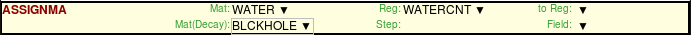 18
Materials: special cards
MAT-PROP
It allows to provide extra information about materials, 
e.g. gas pressure, effective density, average ionization potential
CORRFACT
It allows to change material density for dE/dx and nuclear processes
on a region-by-region basis (used in connection with voxel geometries
derived from a CT scan)
19
Random number initialization and start of simulation
Input card:  RANDOMIZ
*...+....1....+....2....+....3....+....4....+....5....+....6....+....7....+
RANDOMIZ         1.0123456789.
different values initialize independent random number sequences, allowing to run several jobs in parallel
Input card:  START
number of primaries
*...+....1....+....2....+....3....+....4....+....5....+....6....+....7....+
START         1000.0
inserted at any point in a FLUKA input sequence before the START command, it interrupts input reading and de-activates all the following cards. No particle transport is performed. Useful in geometry debugging. After START, its presence is optional and has no effect.
Input card:  STOP
STOP
20
Physics settings
21
Defaults
Input card:  DEFAULTS

Useful predefined transport settings for the most common problems: the user is not required to explicitly input the concerned cards (unless for overriding specific parameters)
*...+....1....+....2....+....3....+....4....+....5....+....6....+....7....+
DEFAULTS                                                              NEW-DEFA
CALORIME :  calorimeter simulations
EET/TRAN :  Energy Transformer or transmutation calculations
EM-CASCA :  pure EM cascades
ICARUS :      studies related to the ICARUS experiment
HADROTHE : hadrotherapy calculations 
NEW-DEFA :  minimal set of generic defaults
                            - not needed (default of DEFAULTS) - 
PRECISIO :   precision simulations
22
Defaults: NEW-DEFA
Active settings, in case no DEFAULTS card is issued
*...+....1....+....2....+....3....+....4....+....5....+....6....+....7....+
DEFAULTS                                                              NEW-DEFA
EMF on, with electron and photon transport thresholds to be set using the EMFCUT command  
Inelastic form factor corrections to Compton scattering activated (no need for EMFRAY) 
Low energy neutron transport on (no need for LOW-NEUT). The neutron high energy threshold is set at 20 MeV (see dedicated lesson about low-energy neutrons)
Non analogue absorption for low energy neutrons with probability 0.95 for the thermal groups 
Particle transport threshold set at 10 MeV, except for neutrons (10-5 eV), and (anti)neutrinos (0, but they are discarded by default) 
Multiple scattering threshold for secondary charged particles = 20 MeV (equal to that of the primary ones) 
Delta ray production on with threshold 1 MeV (see option DELTARAY) 
Restricted ionisation fluctuations on, for both hadrons/muons and EM particles (see option IONFLUCT) 
Heavy particle e+/e- pair production activated with full explicit production (with the minimum threshold = 2me) 
Heavy particle bremsstrahlung activated with explicit photon production above 1 MeV 
Muon photonuclear interactions activated with explicit generation of secondaries
23
Transport thresholds
Input card:  PART-THR
defines transport cut-offs for hadrons, muons and neutrinos
 the setting is done by particle type, overriding the current DEFAULTS
 for neutrons, a <20.0 MeV cut-off is internally translated into the    
   corresponding group energy. On a region basis, the neutron cut-off can be  
   increased by the LOW-BIAS card

   Note:  The particles are not stopped, but ranged out to rest in an 
             approximate way (if the threshold is < 100 MeV).
Input card:  EMFCUT
for electron, positron and photon, it sets:
 energy thresholds for production in the selected materials;
 transport cut-offs in the selected regions.
Input card:  DELTARAY
activates delta ray production by muons and charged hadrons and sets
  energy threshold for their production
24
Physical processes
Input card:  PHYSICS
Allows one to override the standard FLUKA defaults for some physics
processes:
 activates coalescence (critical for calculation of residual nuclei)
 activates the new fragmentation model (“evaporation” of fragments up 
  to A=24, critical for calculation of residual nuclei)
 activates electromagnetic dissociation of heavy ions
 activates charmed particle transport
…
Input card:  PHOTONUC
activates photo-nuclear interactions
 activates muon pair production by photons
Nota:
The use of the LAM-BIAS card (see dedicated lesson on Biasing Techniques) coupled to the PHOTONUC card is recommended, in order to artificially increase the probability to have photonuclear reactions.
25
Low energy neutrons (E < 20.0 MeV)
FLUKA performs the transport of neutrons with energies lower than 20 MeV by means of a multi-group algorithm, currently based on 260 groups.
Input card:  LOW-NEUT
activates low-energy neutron transport (switched on for many DEFAULTS)
 specifies characteristics of neutron library used
 requests point-wise cross sections (only available for a few elements,
  see manual)
Input card:  LOW-MAT
sets the correspondence between FLUKA materials and low-energy
  neutron cross-sections
 by default, the correspondence is established with the first material
   in the library having the name of the material. Therefore, the
   option is not needed in many cases.
26
Induced radioactivity
Input card:  RADDECAY
requests simulation of decay of produced radioactive nuclides
 allows to modify biasing and transport thresholds (defined with
  other cards) for application to the transport of decay radiation
Input card:  IRRPROFI
definition of an irradiation profile (irradiation times and intensities)
Input card:  DCYTIMES
definition of decay (cooling) time with respect to the irradiation end
…
1h
…
8h
1d
7d
-200d
Index: 1  2  3                  4  …
etc.
Input card:  DCYSCORE
associates scoring detectors (radio-nuclides, fluence, dose) with 
  different cooling times
27
Heavy ions
Input card:  HI-PROPE
 if SDUM of BEAM card is HEAVYION:
it specifies the properties of a heavy ion beam;
the beam energy (WHAT(1) of input card BEAM) is given in GeV/nmu (nuclear mass unit, i.e. 1/12 of the 12C nucleus mass), except for 2H, 3H, 3He, 4He;
 if SDUM of BEAM card is ISOTOPE:
it specifies the isotope of a radioactive source;
the beam energy and the beam momentum spread (WHAT(1) and WHAT(2) of input card BEAM) are meaningless;
Input card:  IONTRANS
Determines the transport of ions (WHAT(1)<0.0), allowing to limit it to subsets of light ions (A < 5) and to choose between approximate and full transport (including nuclear interactions)
Note: 
Nucleus-nucleus interactions above 100 MeV/n can be performed only if the event generators DPMJET and RQMD are linked to the FLUKA executable (use ldpmqmd instead of lfluka); for lower energies, the BME event generator is already linked in the standard executable;
28
FLUKA Preprocessor [1/2]
FLUKA supports preprocessing defines like those used in C or C++
This is a useful feature to keep many various setups and configurations in a single input file, allowing to activate one or the other when starting a run
FLAIR also supports this feature and allows to run different configurations in an easy way
Conditional directives:
		#define VARIABLE1
		#undef VARIABLE2
		#if VARIABLE1
		#elif VARIABLE2
		#else
		#endif
In FLUKA, up to 10 nested levels of conditionals statements (#if/#else/#endif) are supported

Include directive:
                #include /home/geometries/target2.geom
29
FLUKA Preprocessor [2/2]
Example
instead of commenting a #define
user can give: #undef VARIABLE
#define LOWTHR
*#define HIGHTHR
#if LOWTHR
* Limit everything to 100 keV
*...+....1....+....2....+....3....+....4....+....5....+....6....+....7....+...
PART-THR     -0.0001    PROTON   AOMEGA+  
#elif HIGHTHR
* Limit everything to 10 MeV
PART-THR       -0.01    PROTON   AOMEGA+  
#else
* Error: no threshold is defined
STOP
#endif
* Antineutrons to 50 MeV
PART-THR       -0.05  ANEUTRON
* Neutrons to 1 keV (down to the group 206)
PART-THR   -0.000001   NEUTRON
In the above example, depending on which threshold is selected (LOWTHR or HIGHTHR) the respective PART-THR is used                                               (except for neutrons and antineutrons)
30